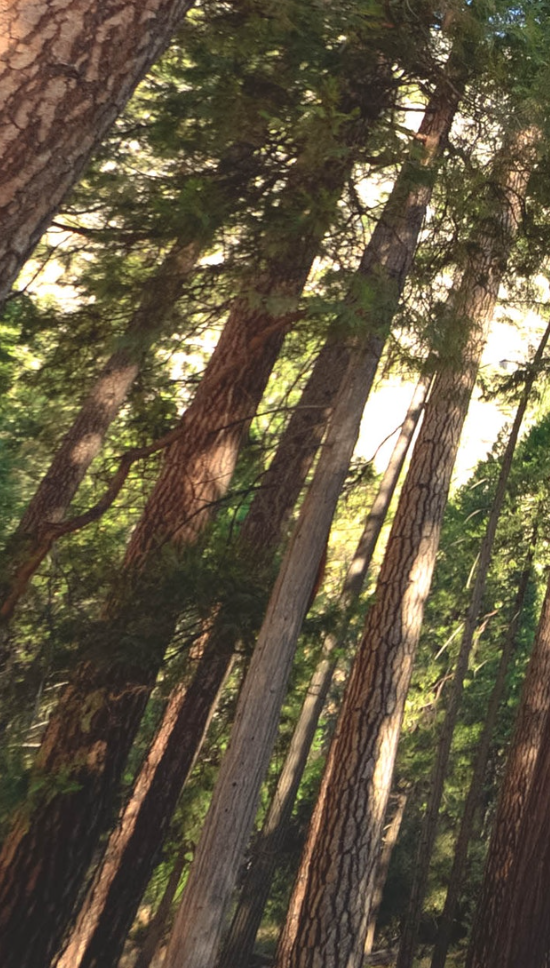 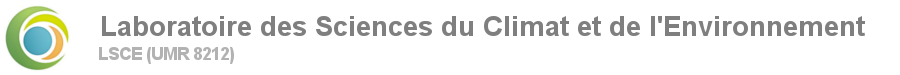 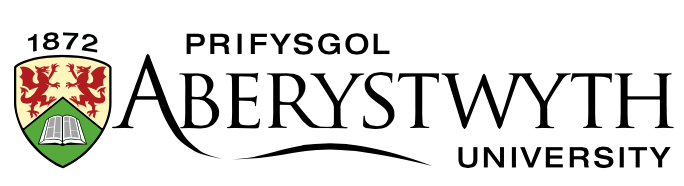 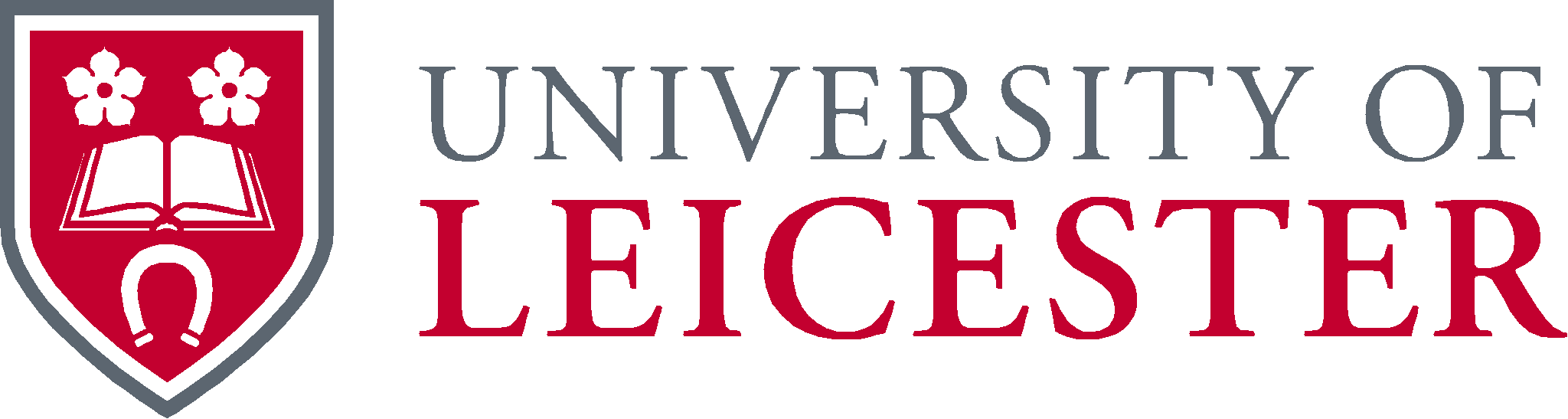 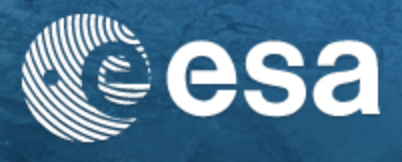 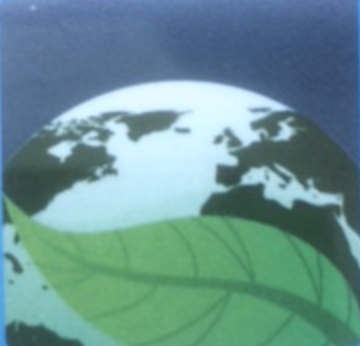 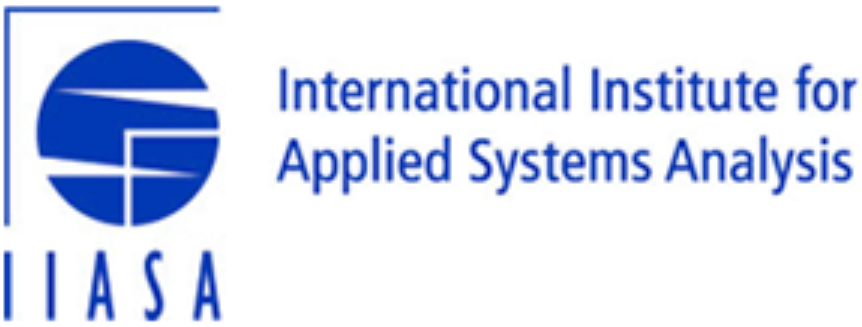 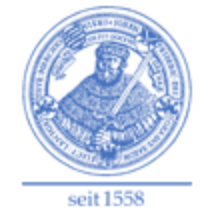 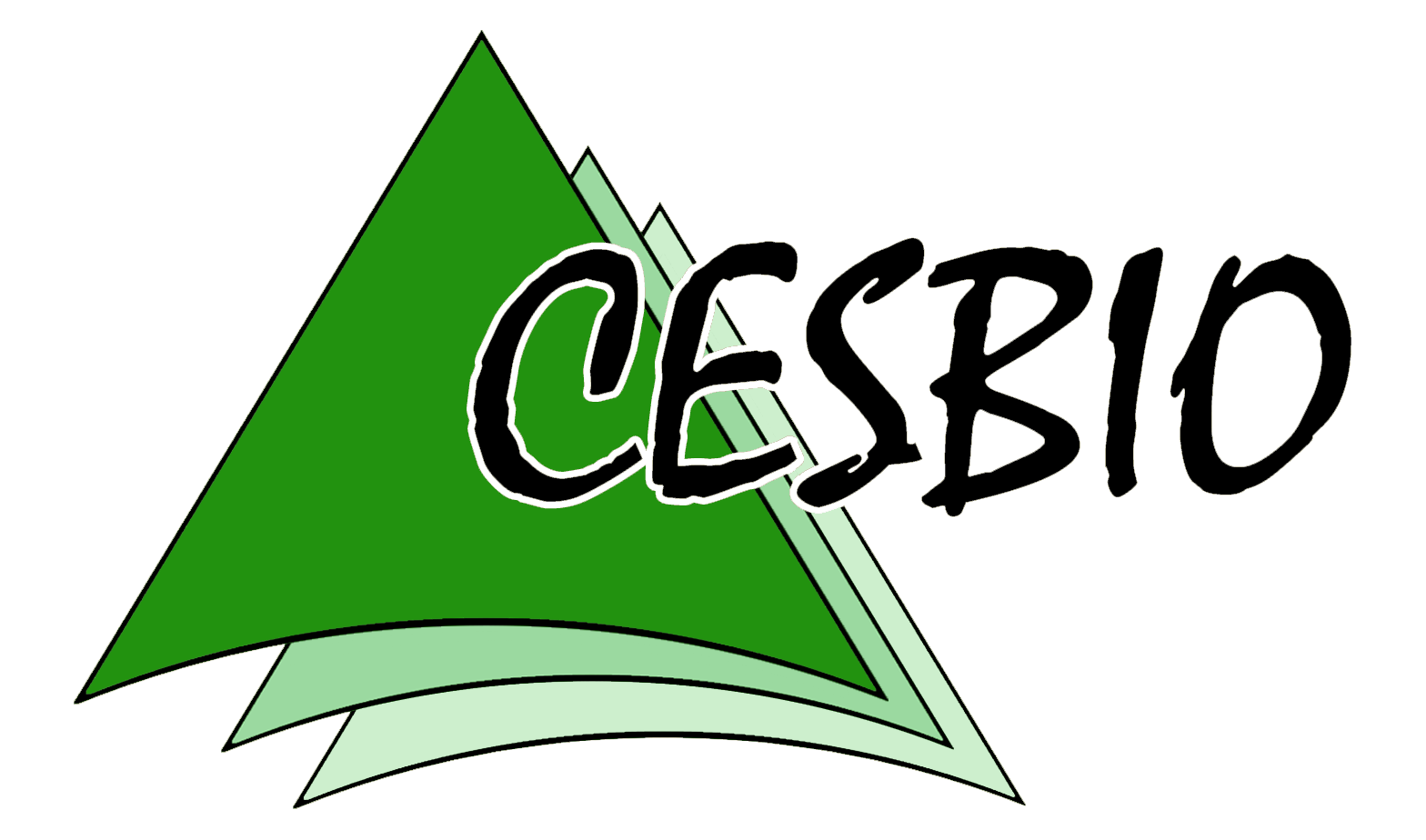 CCI+ BIOMASS
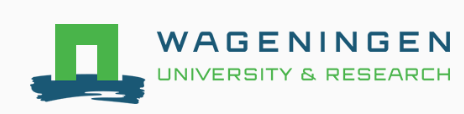 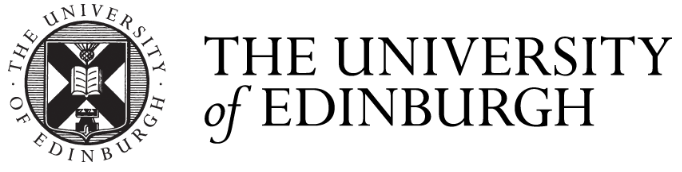 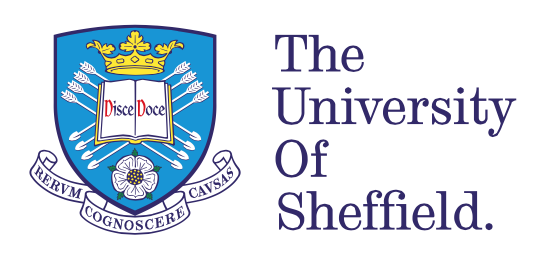 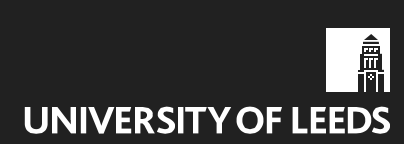 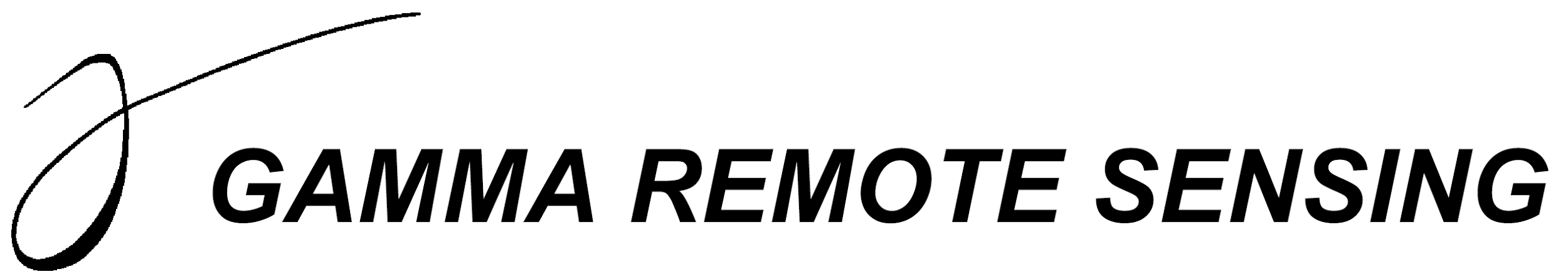 CMUG Meeting, UK Met. Office, Exeter
29 - 31 October 2018
Feedback from CMUG session
AGB did not figure highly. Models have focused on fluxes and stocks have been neglected, but are a key indicator of internal processes and dynamics.
Discussion of uncertainty was in some cases unhelpful and need to be more specific. In increasing order of rigour:
Bias and precision
Confidence Interval (the same as 1 if Gaussian – are the errors Gaussian?)
Full error distribution
Does it matter as long as the fluxes are right?
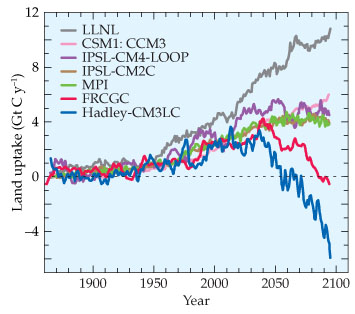 Consistency with CRG, CMUG & GCOS requirements
Our User Requirements will be consistent with the needs of the Climate Research Groups (CRGs), CMUG needs, and GCOS requirements, including source traceability
Development of product specs & data use
The most pertinent development is likely to be in our description of uncertainties, which are crucial for  the needs of the Climate Research Group members. 

Uses of AGB data:
with GPP products to estimate carbon residence times for model evaluation (LSCE & MPI)
with CCI Fire and CCI land cover information to identify effects of anthropogenic and natural ecosystem disturbance (LSCE)
as an input to data assimilation (Edinburgh)
Consistency between ECVs & gaps
Below all variables are ECVs; Red are CCI products; Blue are non-CCI ECVs
AGB is directly related to (so need for data consistency):
Land cover: Consistency is partly enforced by the current AGB algorithm (it uses the Vegetation Continuous Fraction variable - provided by CCI-LC?). Also involved in the CCI-LC medium resolution continuation, specifically addressing LC-AGB consistency
Fire (and hence GHG fluxes): AGB needs to be consistent with Fire Radiative Power but this does not appear on the CCI-Fire site – is it a product? 

There is a link between sea level and the AGB of mangroves but no clear way to assess consistency (long-term).
Links to Snow cover, Permafrost, LAI, fAPAR and Soil carbon are all model-based.
Uncertainties in products
A measure of standard error will be provided at each grid-cell of the biomass maps. Note that this relates to the precision of the estimates.

More important are biases in the biomass maps. These will be assessed against an extensive representative dataset and provided as a function of true biomass (typically the bias is biomass-dependent).

Dependent on the form of the residual errors it may be possible to provide a Confidence Interval for the biomass estimates. This remains tbd.

Uncertainties will be treated as random errors in model evaluation and in data assimilation, but with aggregated uncertainty estimates at the scale of global carbon / climate models (0.5 to 1°).
Data being produced
June 2019: Global biomass map for 2017-2018 at 100 m spatial resolution (preliminary, for test runs by climate modellers) June 2020: Global biomass maps for 2018-2019 and refined version for 2017-2018, including an assessment of changes June 2021: Final versions of global biomass maps for 2017-2018, 2018-2019 and 2010, including changes
ECMWF & complementarity with CMUG
What are your data needs for ECMWF reanalysis data?
None expected at the moment.

How will you know if your CRG work is complementary with CMUG research?
LSCE is involved in IPSL CM ESM development
Edinburgh is working with the UK Met Office
MPI Jena (not yet formally part of the CRG) is involved in the MPI ESM
Meeting attendance over the next 12 months
Planned CCI-relevant meeting attendance over the next 12 months: 
Colocation meeting
Living Planet (3 papers) 
Kyoto & Carbon Initiative Science meeting, Tokyo, February 2019
EGU
Retrieval of Bio- and Geophysical Parameters from SAR Data for Land Applications (November 2108)